Consequences of treatment and Survivorship
Joanna Taylor
Oesophagogastric CNS
16th September
Oesophageal Patients Association
Survivorship
The National Cancer Survivorship Initiative (NCSI) is a partnership between NHS England and Macmillan Cancer Support. The aim of the NCSI is to ensure that those living with and beyond cancer get the care and support they need to lead as healthy and active a life as possible, for as long as possible

In 2013, Macmillan Cancer Support revealed that at least one in four of those living with cancer – around 500,000 people in the UK – face poor health or disability after treatment
What is early rehabilitation & why is it  important ?
tailored follow-up to meet the needs of individual patients

prevent avoidable ill health

promotes healthy lifestyles and independence

Patients’ wellbeing will be greater and their demand for services lower

more effective when provided early to avoid conditions becoming more complex and costly to treat later on

stratify patients for follow-up according to their risk can ensure that needs are better met and that resources are used more efficiently
Approximately 1.8 million cancer survivors

By 2030 this is expected to rise to 3 million
Survivorship/ Quality of life clinic
Completed treatment 
Thursday : jointly with Dietitian 
1 x End of treatment 1 hour appointment 
4 x half hour follow up appointments 
Friday
Nolonger need dietetic input  
5 x half hour appointments
Survivorship: Living with and beyond cancer
Clinic : run by Nurse Specialist & Dietitian

Aim : 
Nurse/dietitian-led follow-up
Optimisation of consequences of treatment 
Restoration of Quality of life 
Education & engagement
Promote healthy lifestyle choices 
Surveillance for recurrence
Consequences of treatment
Weight loss/ poor appetite
Early satiety / delayed gastric emptying 
Dysphagia 
Acid Reflux
Changes in bowel habit 
Micronutrient deficiency
Decreased energy levels / fatigue
Mood/ adjustment issues /Anxiety 
Financial issues 
Other issues: taste changes, Vocal chord palsy
Early satiety / delayed gastric emptying
Cause : 
Cutting of the vagus nerve (Vagotomy)
Increased pyloric resistance 
Decreased capacity
Treatment 
Pyloric dilatation for Oesophagectomy
Small & frequent eating pattern
Chew food well
Medication to increase gut motility e.g. Prokenetics / antibiotics
Dysphagia
Cause 
Fibrotic stricture at site of anastomosis 
High incidence in patients with Post op leak
Treatment 
Endoscopic Anastamotic balloon dilatation
If persistent radiological dilatation
Injecting with Triamcinolone / Botox
Needleknife
Bile Reflux
Cause 
Disruption of anatomical barriers and changed anatomy
delayed gastrointestinal motility 
Symptoms 
can include laryngitis, vomiting, repeated coughing, pneumonia, offensive taste and dyspepsia type symptoms  
Treatment 
Avoid over eating & eating large meals in evening
Sleep in a semi-prone position
Trial Proton pump inhibitor or Famotidine before bed 
Proprietary antacid medication
Pyloric dilatation to aid delayed gastric emptying
Changes in bowel habit
Causes 
cutting of the the vagus nerve,  as this helps to control the movement of food through the GI tract
rapid emptying of food into the small intestine
Symptoms : 
pale loose frequent stools, 
Offensive smelling
Difficult to flush away
Associated abdominal pain and bloating Borborygmi type symptoms 
Urgency  
Management 
Avoid high sugar content food
Avoid large portions 
Maintain the small & frequent eating pattern
What if this does not work ?
Various tests 
Faecal elastase test
SEHCAT scan 
Hydrogen breath test 
Duodenal aspirates 
Food and symptoms diary 
Consequence of treatment MDM
Small Bowel bacterial Overgrowth
An imbalance of the micro-organisms in your gut that maintain healthy digestion. When too many bacteria, or the wrong kind, populate the small intestine
symptoms such as bloating and urgent / frequent diarrhoea, weight loss & malabsorption 
Treatment : Antibiotics
Bile salt malabsorption
Bile acid diarrhoea is caused by excessive amounts of bile acids entering the colon
Bowels open during the night 
Treatment : Colesevalam
Exocrine Pancreatic insufficiency
Pale loose bowel motions, odorous,floating, difficult to flush and  greasy in appearance associated weight loss
 Cause : occurs when your pancreas doesn't make enough digestive enzymes or there is a lack of syncrhonised excretion of these enzymes after eating
 Digestive enzymes break down food, allowing your body to get nutrients
Treatment : Pancreatic Enzyme replacement: Creon
Dumping Syndrome
Symptoms diarrhoea, abdominal pain light-headedness, palpitations & rapid drop in blood sugar
Early Dumping within 1 hour of eating
Cause : rapid emptying of food into the small bowel triggering the rapid shift of fluid and secretion of  GI hormones 
Late Dumping 1-3 hours after eating 
Usually occurs after eating carbohydrate resulting in higher insulin secretion response: reactive hypoglycaemia

Dumping syndrome happens in a small number of people after surgery on the oesophagus.

Management 
Time
Dietary modifications 
Enteral feeding 
Acarbose  
Samostatin analogues
Micronutrient deficiency
Vitamin B12 malabsorption 
intrinsic factor (glycoprotein) is either not produced by the stomach or the part of the stomach that produces it is absent so B12 cannot be absorbed 
Low B12 can lead to tiredness / lack of energy, pins and needles, sore tongue and mouth ulcers visual distubance and psychological problems 
Iron deficiency anaemia ( Iron, Folate  and ferritin) 
marked decrease in the production of gastric acid, this aids conversion of dietary iron so that it can be absorbed in the duodenum 
Vitamin D deficiency and insufficiency
likely caused by change in transit time through GI tract, Aids absorption of Calcium, as OG patients are at risk of Osteoporosis
Zinc 
essential dietary component & 2nd most common trace element  
Important for metabolic systems and cell protection processes 
low levels are associated possible deterioration in quality of life, eg: changes in taste
Decreased energy levels
Causes
Anaemia or other vitamin deficiency
Decreased weight & poor dietary intake 
Low mood / motivation 
Decreased muscle mass and deconditioning 
Refer to Physio/OT rehab
Other consequences
Surgical 
costochondral sinus
Hernia
Chemotherapy related 
Hearing loss
Peripheral neuropathy
Memory & concentration issues
Dental issues
Mental health & well being
Fear of recurrence 
Anger 
Guilt
Depression
Anxiety
Post traumatic stress
Adjustment issues : Body image/ lifestyle changes 
Carer / family
Support for patients post Upper GI cancer treatment
Upper GI Clinical Phycologist

Dimbleby Service 

Macmillan

Oesophageal Patients association /  Support groups
Financial issues
Four in five people with cancer are affected by the financial impact of cancer, on average incurring costs of £570 a month

Impact on working and income 
Returning to work
Increased costs : heating / food / travel insurance 
Benefits advice / Macmillan Grant
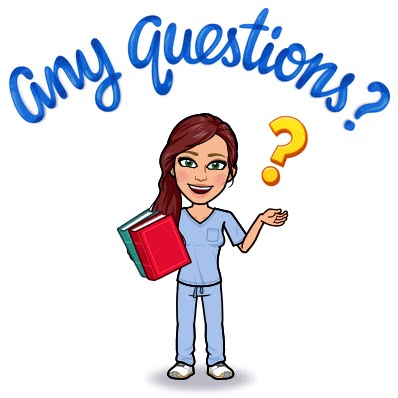